ВИКТОРИНА
«Красная книга Кузбасса»
КРОССВОРД
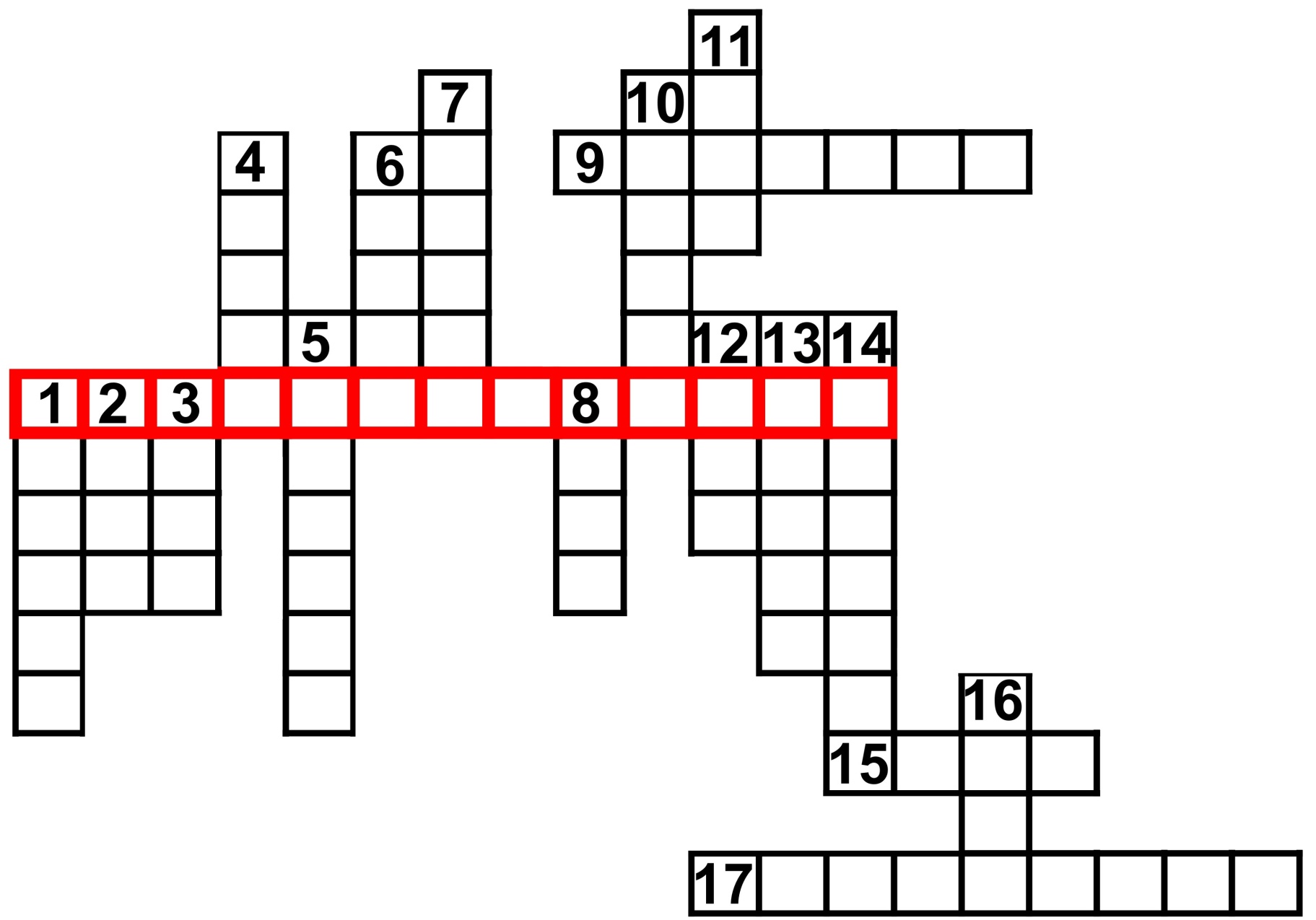 Вопросы к кроссвордуОдин из самых ранних цветов в лесу(кандык) Хищное животное с кисточками на ушах(рысь) Чёрная птица, похожая на цаплю(аист) Другое название снежного барса(ирбис) Млекопитающее, живущее на берегу реки, родственница крысы(ондатра) Хвойное растение с мягкими короткими иголками(пихта) Небольшое пугливое рогатое животное, живущее в лесу(косуля) Орешками этого могучего дерева любят лакомиться и люди и животные(кедр)
Вопросы к кроссворду (продолжение) Зубастый олень(кабарга)  Сокол, занесённый в Красную Книгу Кемеровской области(сапсан)   Млекопитающее, перегораживающее реки(бобр)  Дерево, имеющее жёлтые серёжки и листья в форме сердечек(липа)  Яркий оранжевый лесной цветок(огонёк)  «Туфелька» богини Венеры(башмачок)  Слепой подземный житель(крот)  Кого называют «сохатым»?(лось)  Белый горный цветок(эдельвейс)
ЛОТО (вариант1)
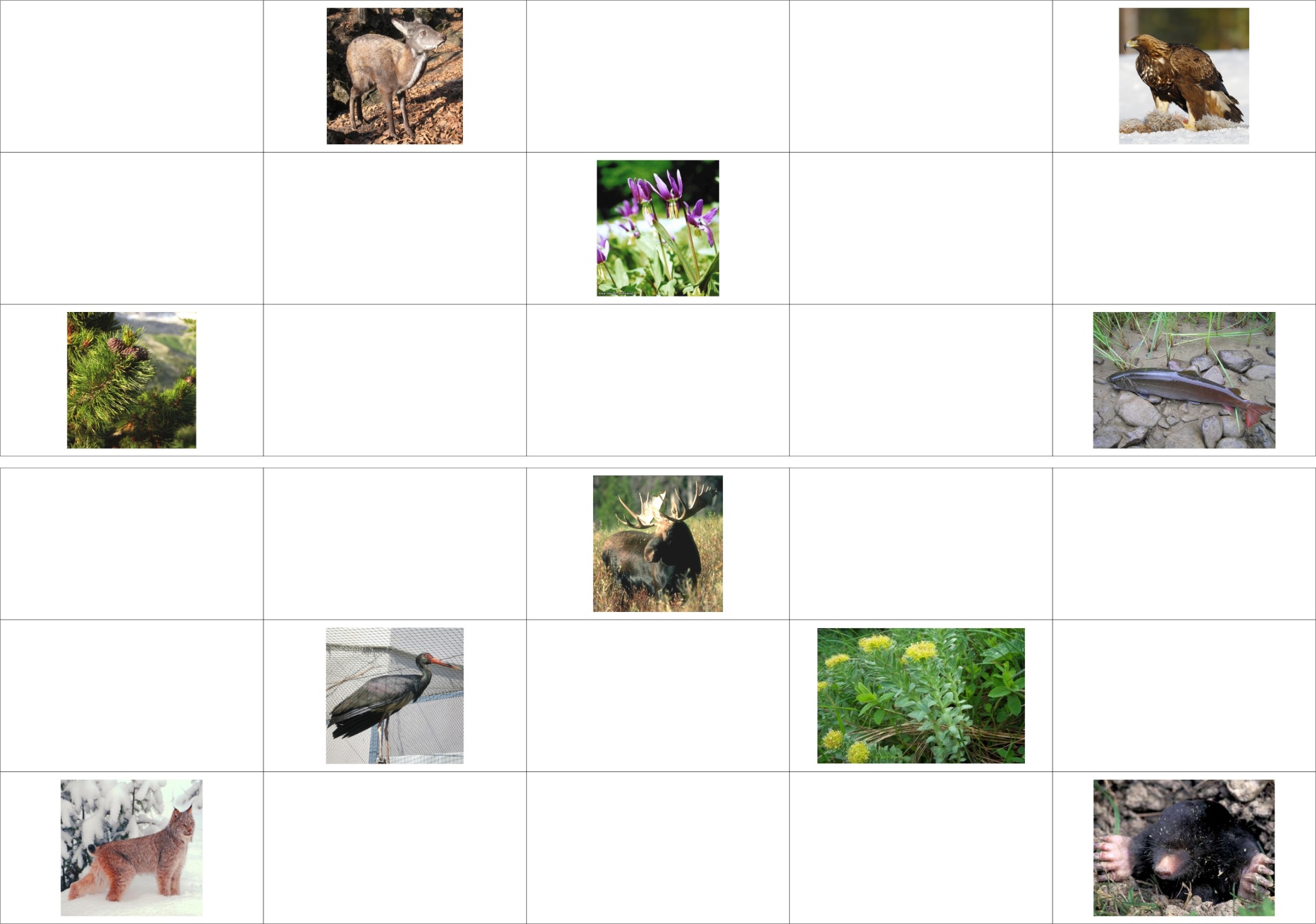 ЛОТО (вариант2)
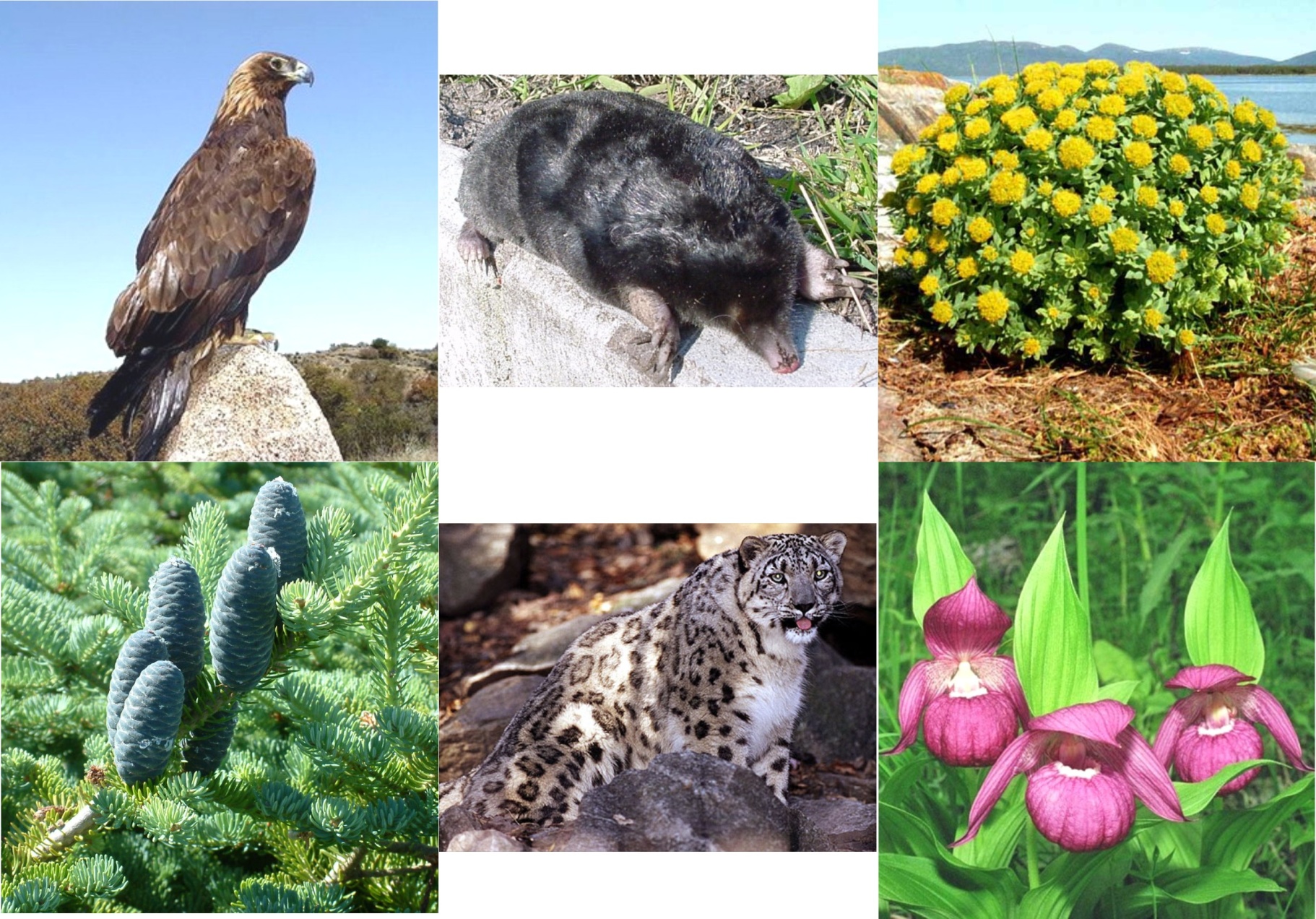 МИНИ - КРОССВОРД
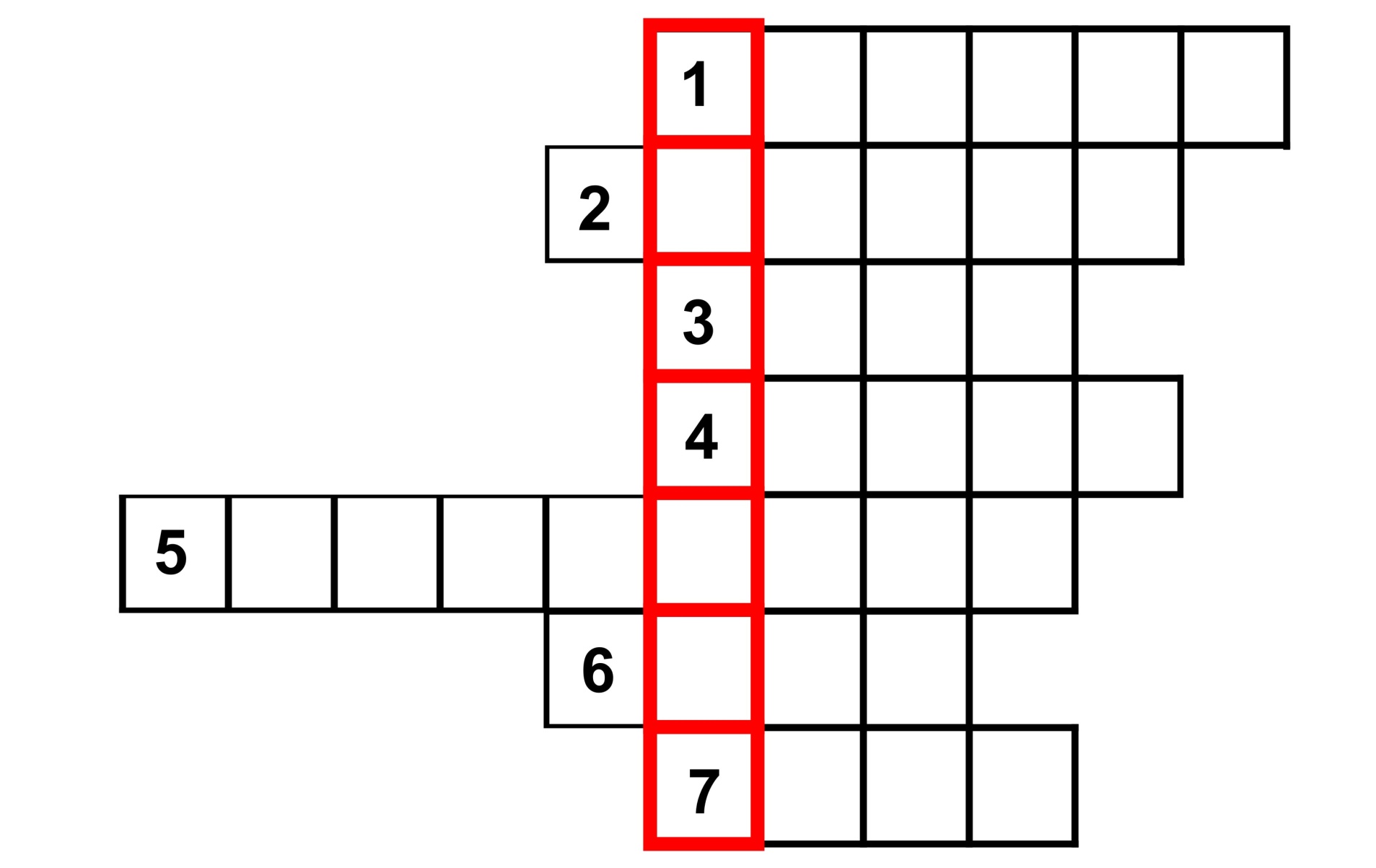 ВОПРОСЫ К МИНИ – КРОССВОРДУ Какой аист занесён в Красную Книгу Кузбасса?(чёрный)Самый крупный орёл.(беркут)Длинноногий гигант леса.(лось)Орёл с белым хвостом.(орлан)Цветок – символ гор.(эдельвейс)Другое название сосны сибирской.(кедр)Подземное насекомоядное животное.(крот)
СОБЕРИ КАРТИНКУ
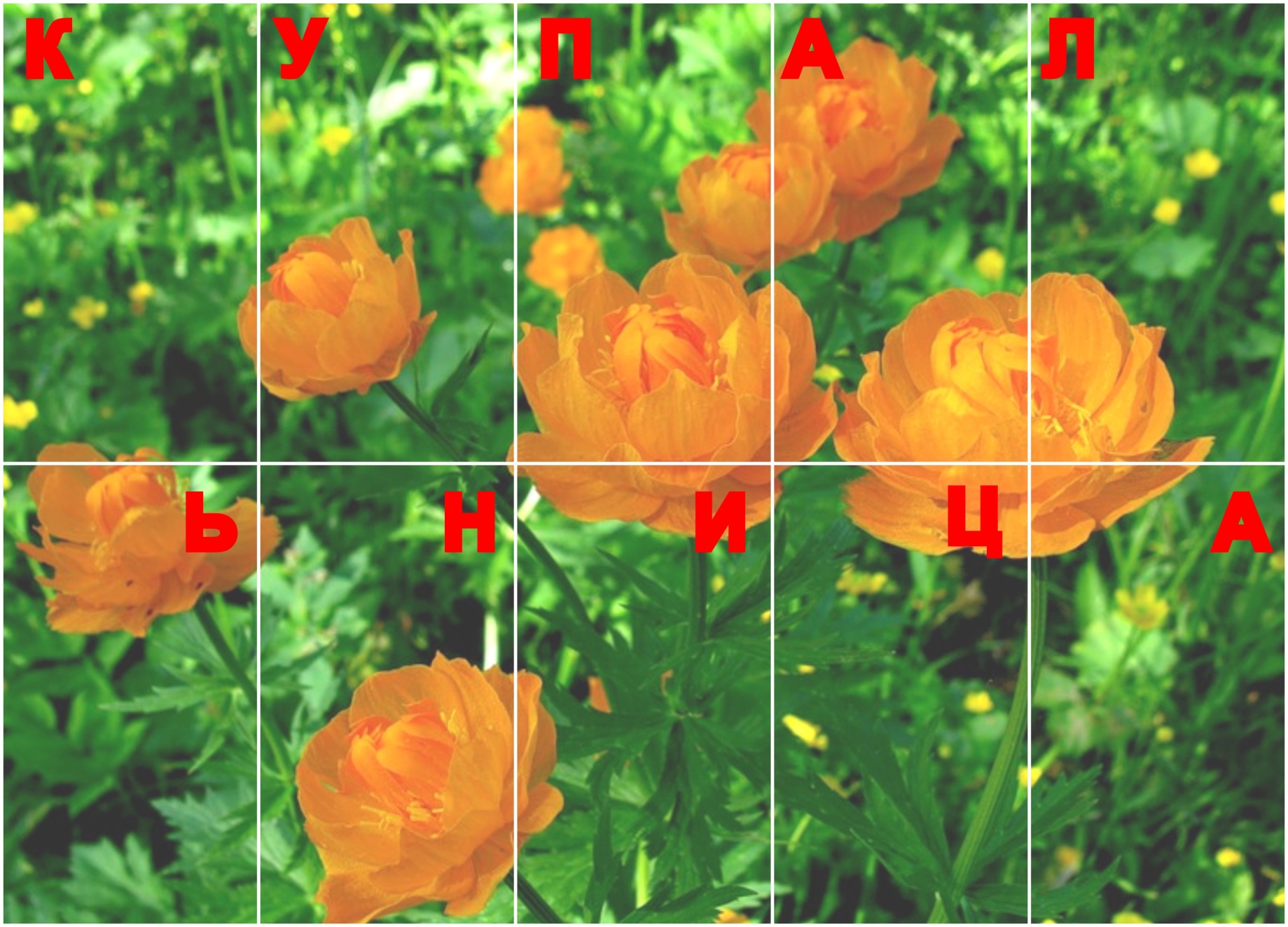 СОСТАВЬ СЛОВО
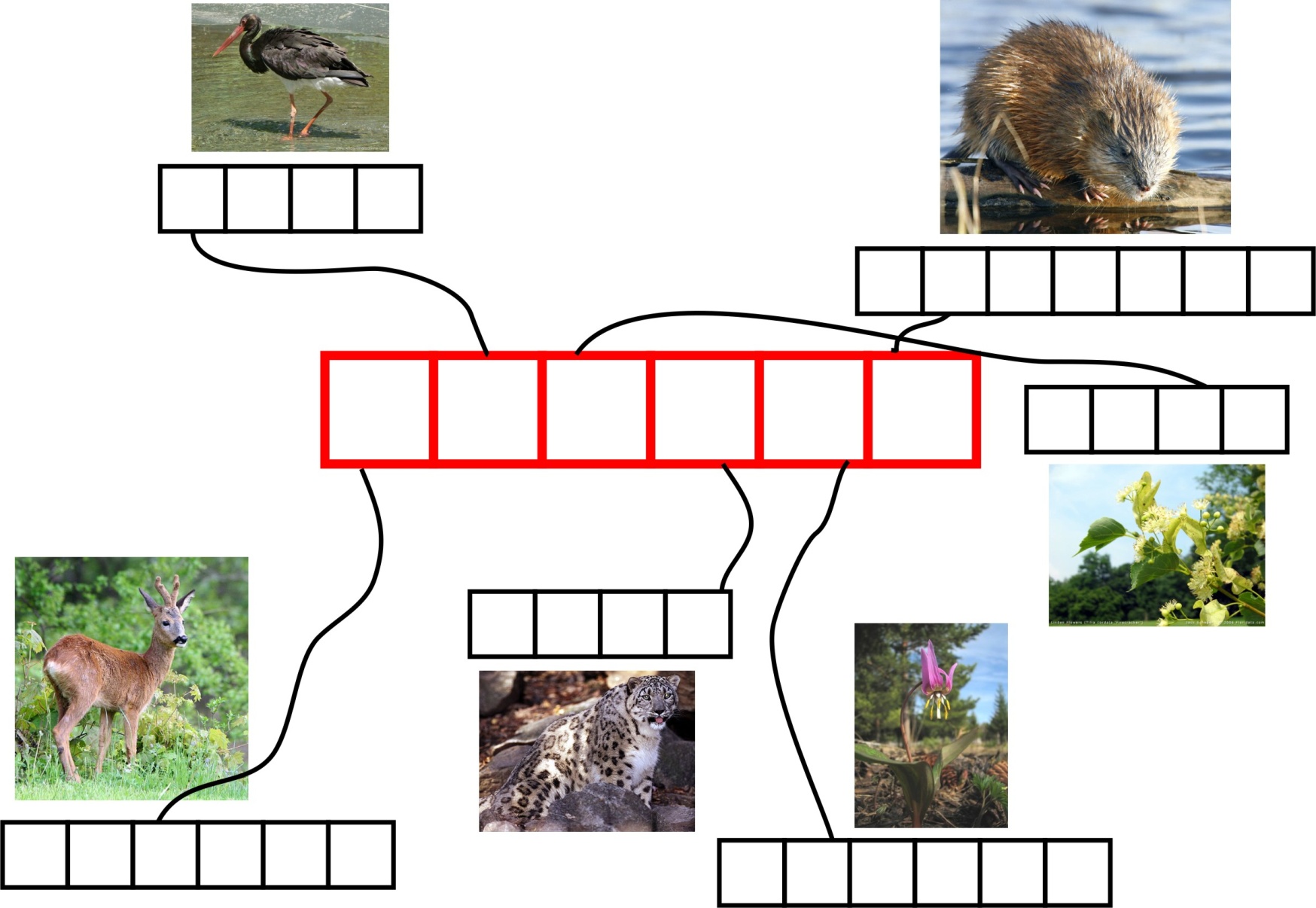 СТЕНГАЗЕТА
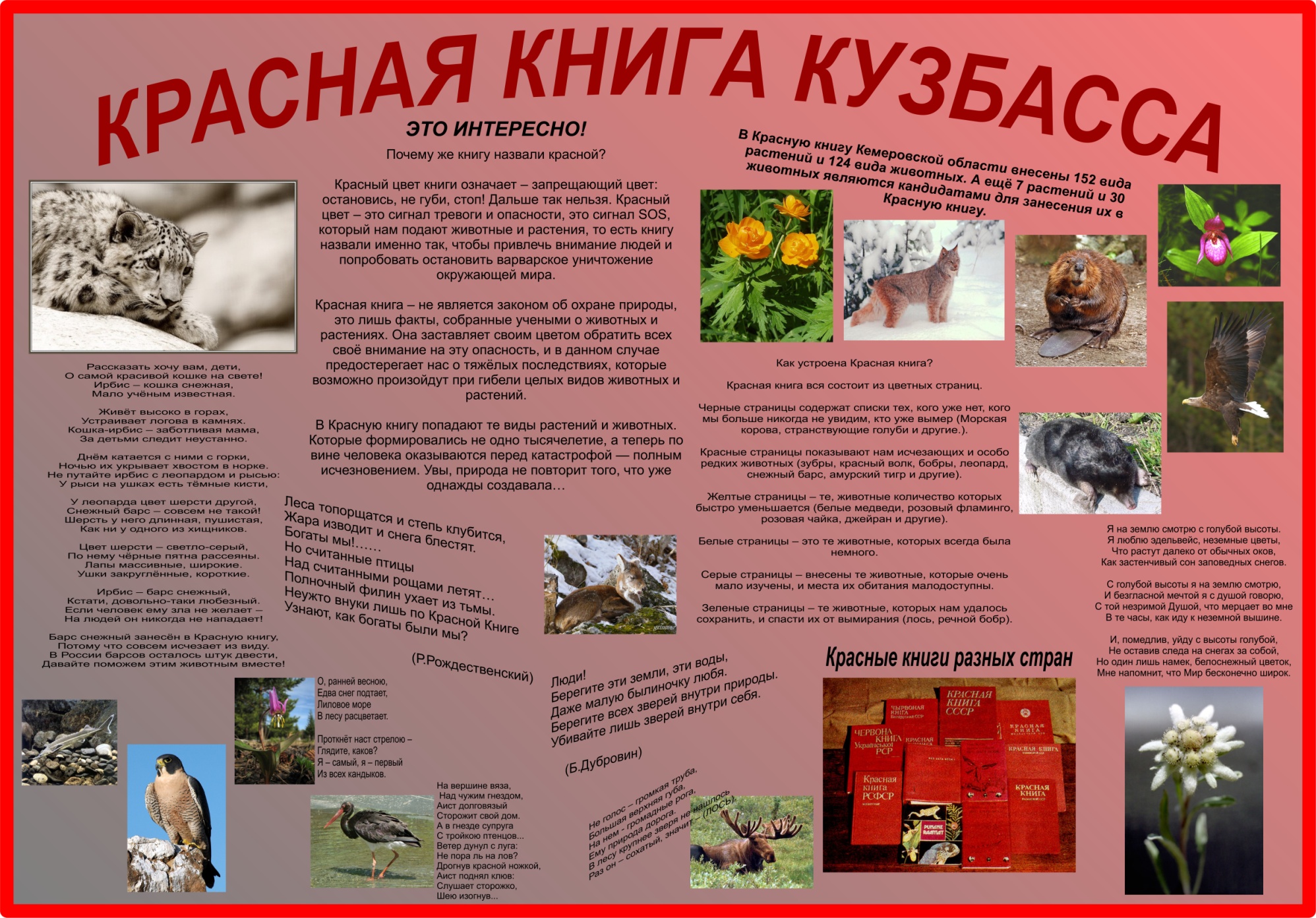 БЮЛЛЕТЕНЬ (сторона1)
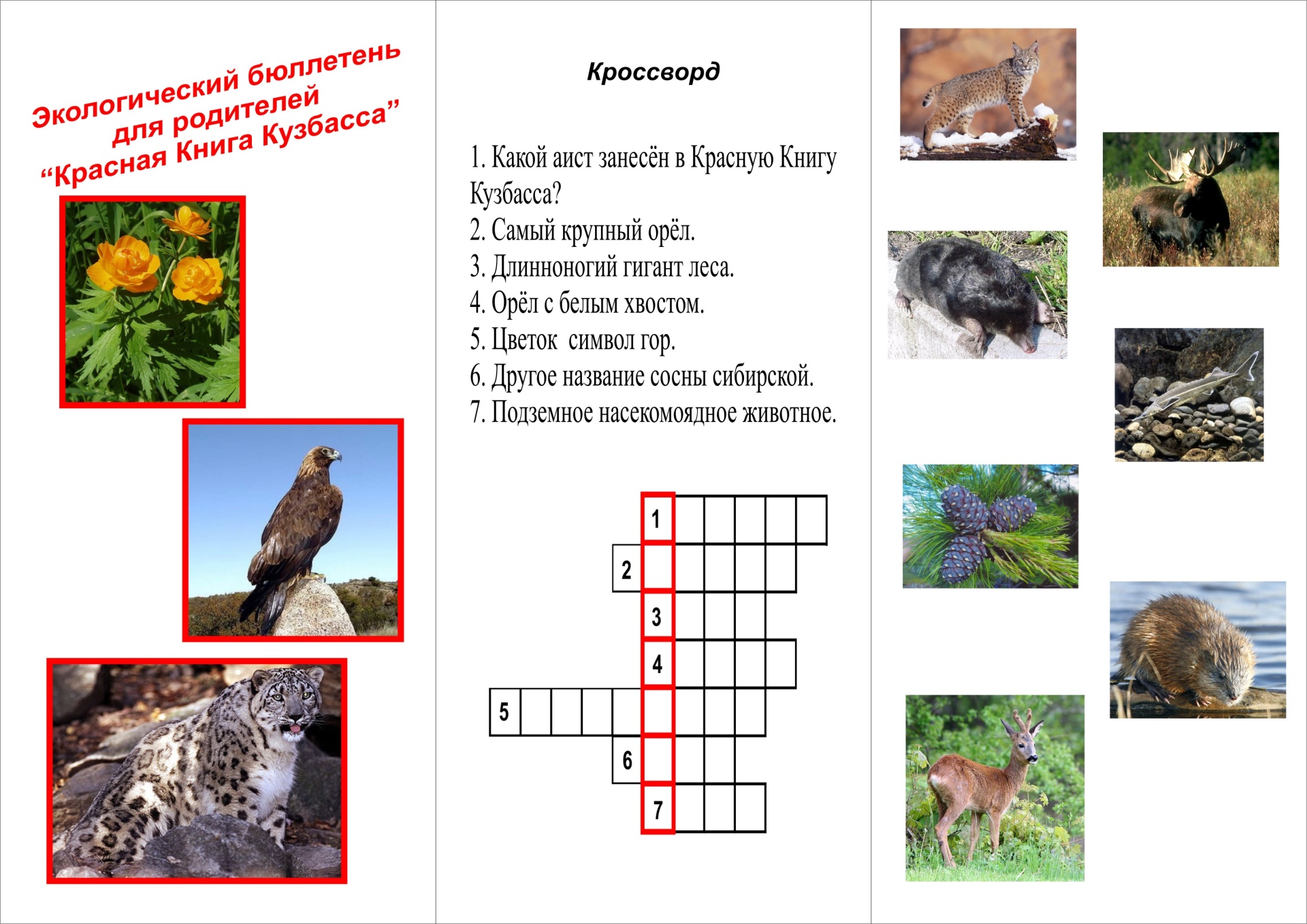 БЮЛЛЕТЕНЬ (сторона2)
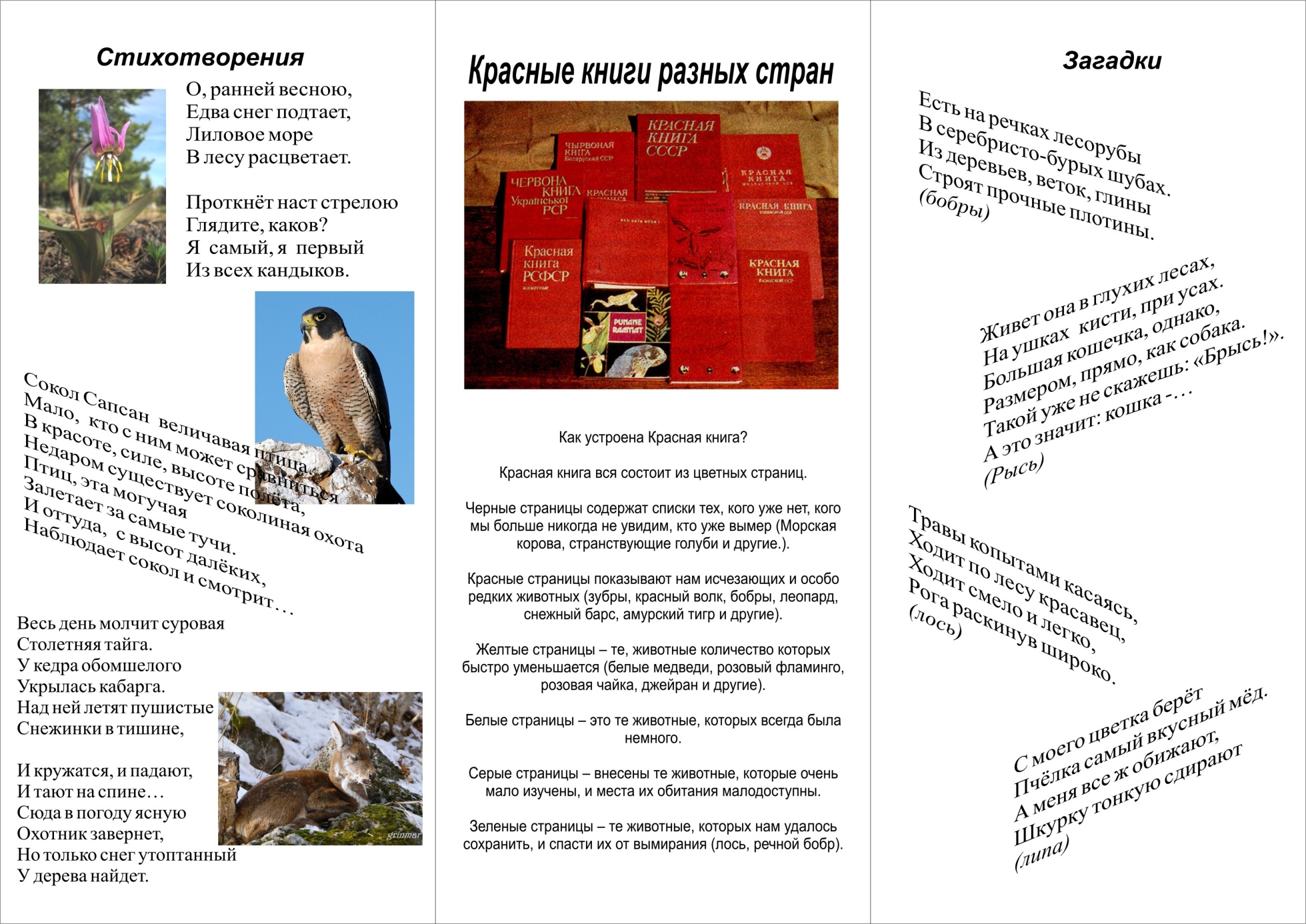